Institute Board MeetingReport
Riccione, 28 May 2025
Agenda
Next data takings
Detector performance paper 
Rotation of charges
FOOT award for Master theses or PhD theses? 
New collaborators
Next meeting location
AoB
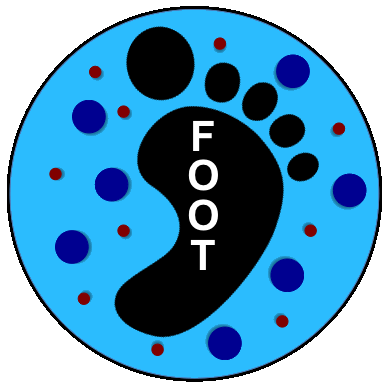 1. Next data takings; next requests
2025 CNAO 2025 (p, C), october-November  (5-6 shifts)
	+ one shift at the beginning of September for IT/VTX studies

2026 GSI ESA PAC
		Setting FOOT on Mars: 
	Cross-Section Measurements for Space Radioprotection

	Fragmentation of a 12C ion at 0.7 and 1.5 GeV/c

	We asked to be at the beginning of an ESA allocated data period
	 It could mean also apr 26!
Plan B: CNAO
3
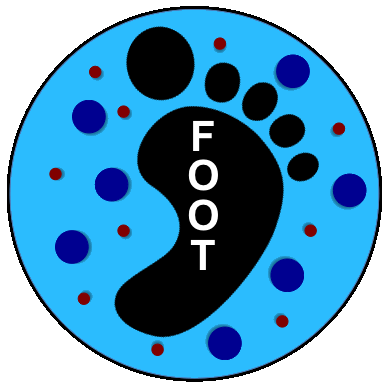 1.B Call MAECI
Main goal: accessing German infrastructures  (FAIR-GSI explicitly mentioned)

Max cost: 400k€ for the italian party; 50% by MAECI, 50% by the hosting institute
No funding for the german infrastructure (!)

Duration: 3 years, from 01 jan 2026 to 31 dec 2028.
Non-staff positions can be funded; travel expances to Germany covered

Two possible German partners: GSI, Heidelber. 
We’ll try to discuss with them if they are interested.
4
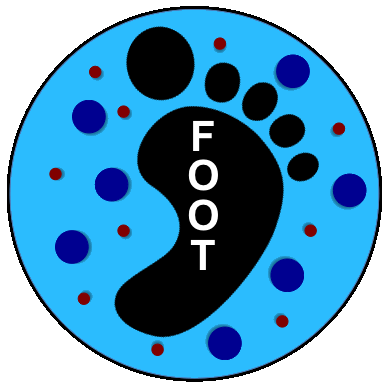 1.B Call MAECI
Main goal: accessing German infrastructures  (FAIR-GSI explicitly mentioned)

Max cost: 400k€ for the italian party; 50% by MAECI, 50% by the hosting institute
No funding for the german infrastructure (!)

Duration: 3 years, from 01 jan 2026 to 31 dec 2028.
Non-staff positions can be funded; travel expances to Germany covered

Two possible German partners: GSI, Heidelberg. 
We’ll try to discuss with them if they are interested.
«Two is better than one»
We might decide to make two diffent applications to double the success probabilities
5
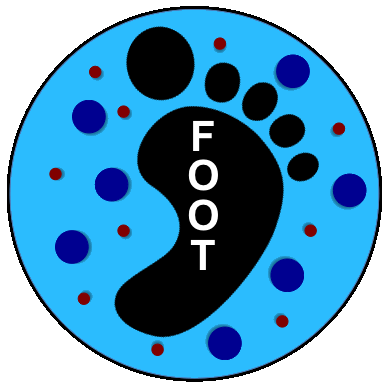 2. Detector performance paper
We have two FOOT general papers:
 - Conceptual design report … used for the FOOT starting
 - «Measuring the impact of nuclear interaction in particle therapy and in radio
protection in space: the FOOT experiment”;  mostly based on Monte Carlo studies

Proposal to have a «general performance paper» containing the summary of performances of each (sub) detector and the complete detectors (electronic & ECC)
We have already many performace informations on several detectors; some already published. Not a substitute for detailed sub detector performance papers; needed for analyses!!
6
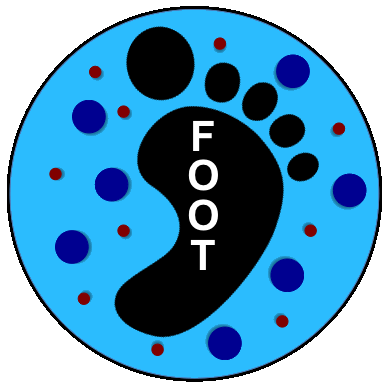 2. Detector performance paper
We have two FOOT general papers:
 - Conceptual design report … used for the FOOT starting
 - «Measuring the impact of nuclear interaction in particle therapy and in radio
protection in space: the FOOT experiment”;  mostly based on Monte Carlo studies

Proposal to have a «general performance paper» containing the summary of performances of each (sub) detector and the complete detectors (electronic & ECC)
We have already many performace informations on several detectors; some already published. Not a substitute for detailed sub detector performance papers; needed for analyses!!

Traini, Galati, Servoli already «volontiered…» for the organization.

Time scale: 80% of paper and performances ready for the end of the year
7
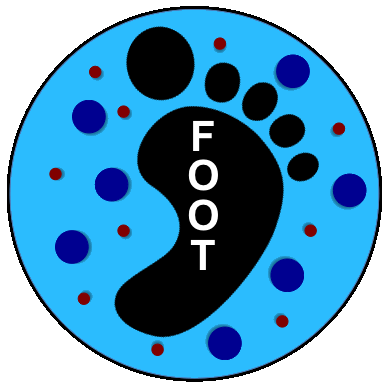 3. Rotation of charges
Physics Coordinator: 
M. Toppi (jun 25)
Note that at the moment there is no «deputy» physics coordinator

Editorial Board: 
 A. Kraan (EB chair, jun 25), A. Lauria (jun 26), G. Traini (jun 25)

Software coordination: 
Y. Dong (deputy, dec 26), A. Zarrella (deputy, dec 26)

Technical coordination:
M. Morrocchi (jun 26)

Spokesperson:
M. Villa (dec 26), P. Cerello (deputy)
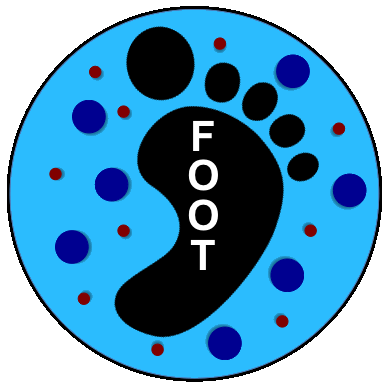 3. Rotation of charges
Physics Coordinator: 
M. Toppi (jun 25)
Note that at the moment there is no «deputy» physics coordinator

Editorial Board: 
 A. Kraan (EB chair, jun 25), A. Lauria (jun 26), G. Traini (jun 25)

Software coordination: 
Y. Dong (deputy, dec 26), A. Zarrella (deputy, dec 26)

Technical coordination:
M. Morrocchi (jun 26)

Spokesperson:
M. Villa (dec 26), P. Cerello (deputy)
Jun 27
In the agenda 
for the next 
general meeting
Jun 27
Jun 27
A deputy is needed here already for CNAO 2025
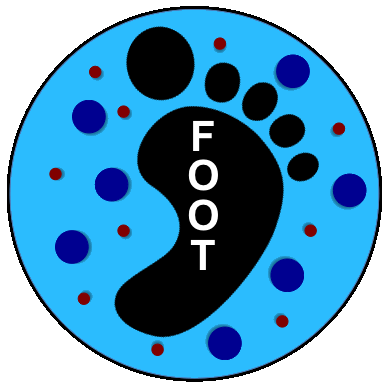 4. FOOT award for Master theses or PhD theses?
We have seen very good Master theses and PhD theses

What about a FOOT award on these?


Price to pay: a small group of people 
                          have to evaluate the theses every N years
		   (2-5 Master, 1-2 PhD per year)
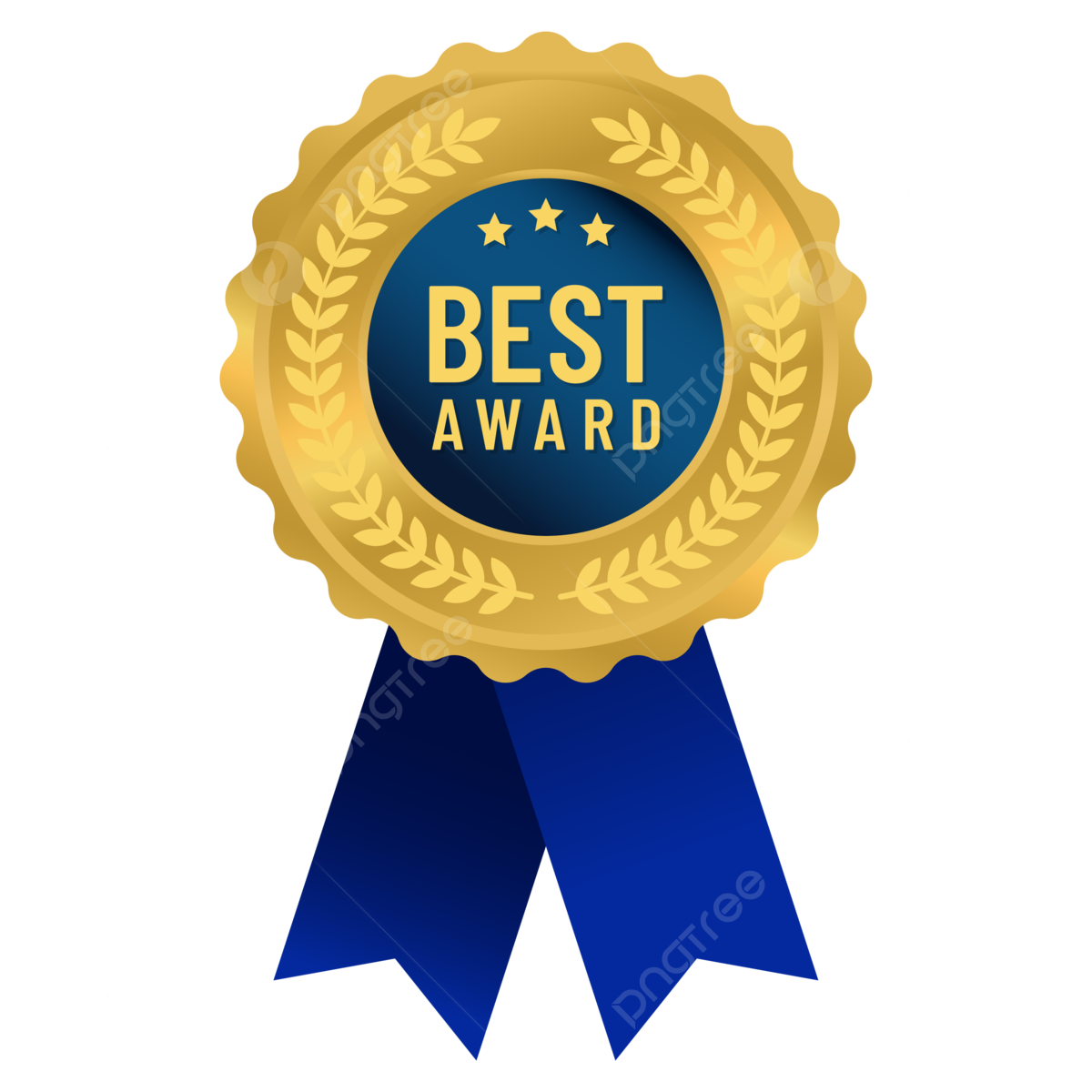 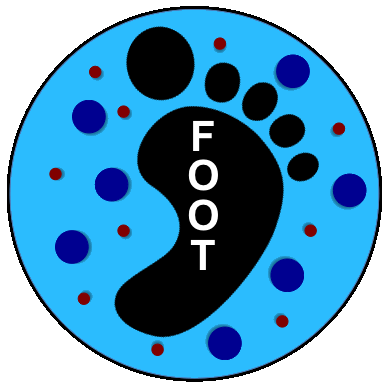 4. FOOT award for Master theses or PhD theses?
We have seen very good Master theses and PhD theses

What about a FOOT award on these?

Price to pay: a small group of people 
                          have to evaluate the theses every N years
		   (2-5 Master, 1-2 PhD per year)
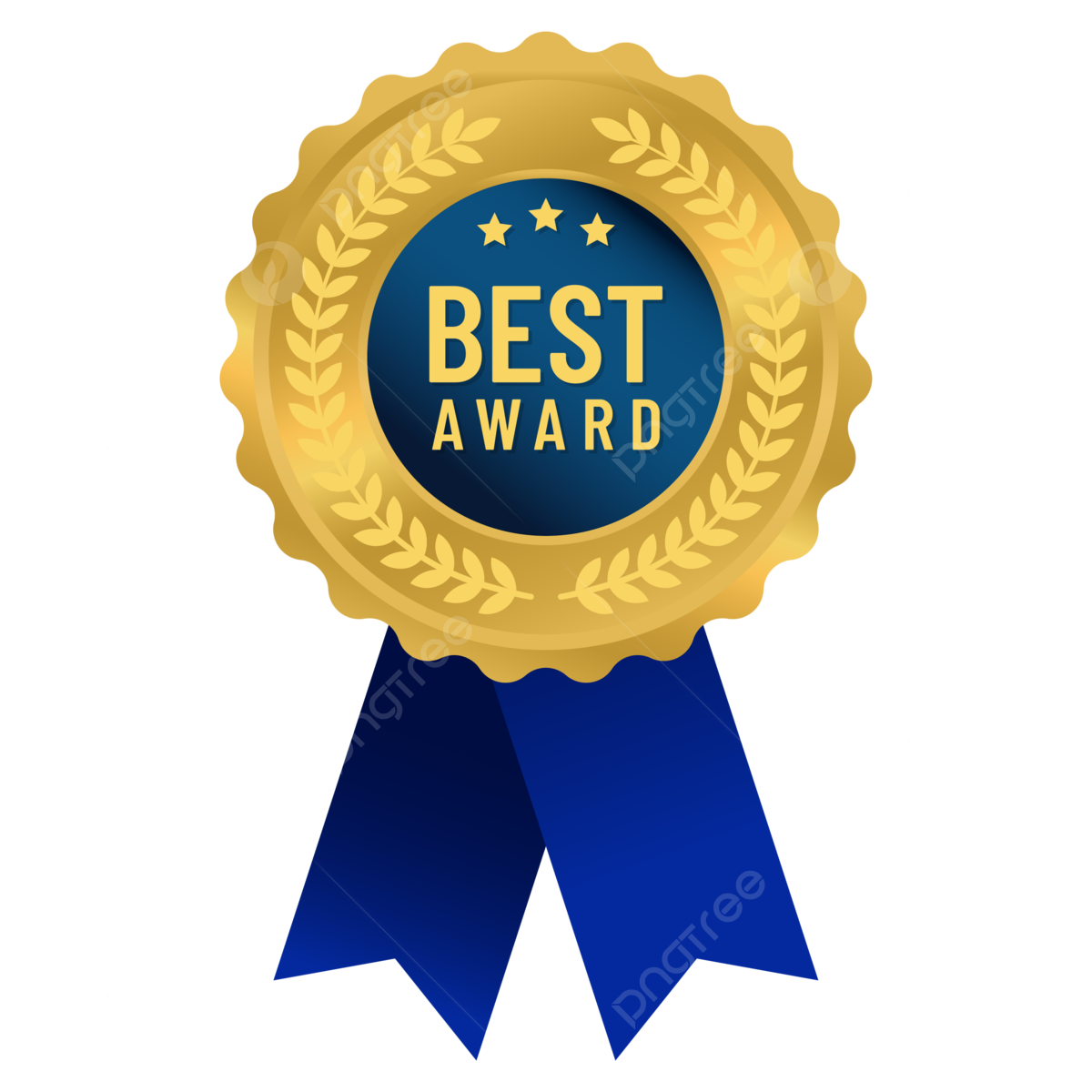 The small group of people: The Editorial Board!
Organization, rules, «N» left to their wise decisions
5. Next General Meeting
Previous meetings
2025: Riccione (RN)
2024: Napoli, Cherasco (CN) 
2023: Bergamo, Trento
2022: Strasbourg, Perugia
2021: online, CNAO
2020: online, online
2019: CNAO, Rome
2018: Elba, Borgomale (CN)
2017: Napoli, Bologna
2016: Milano
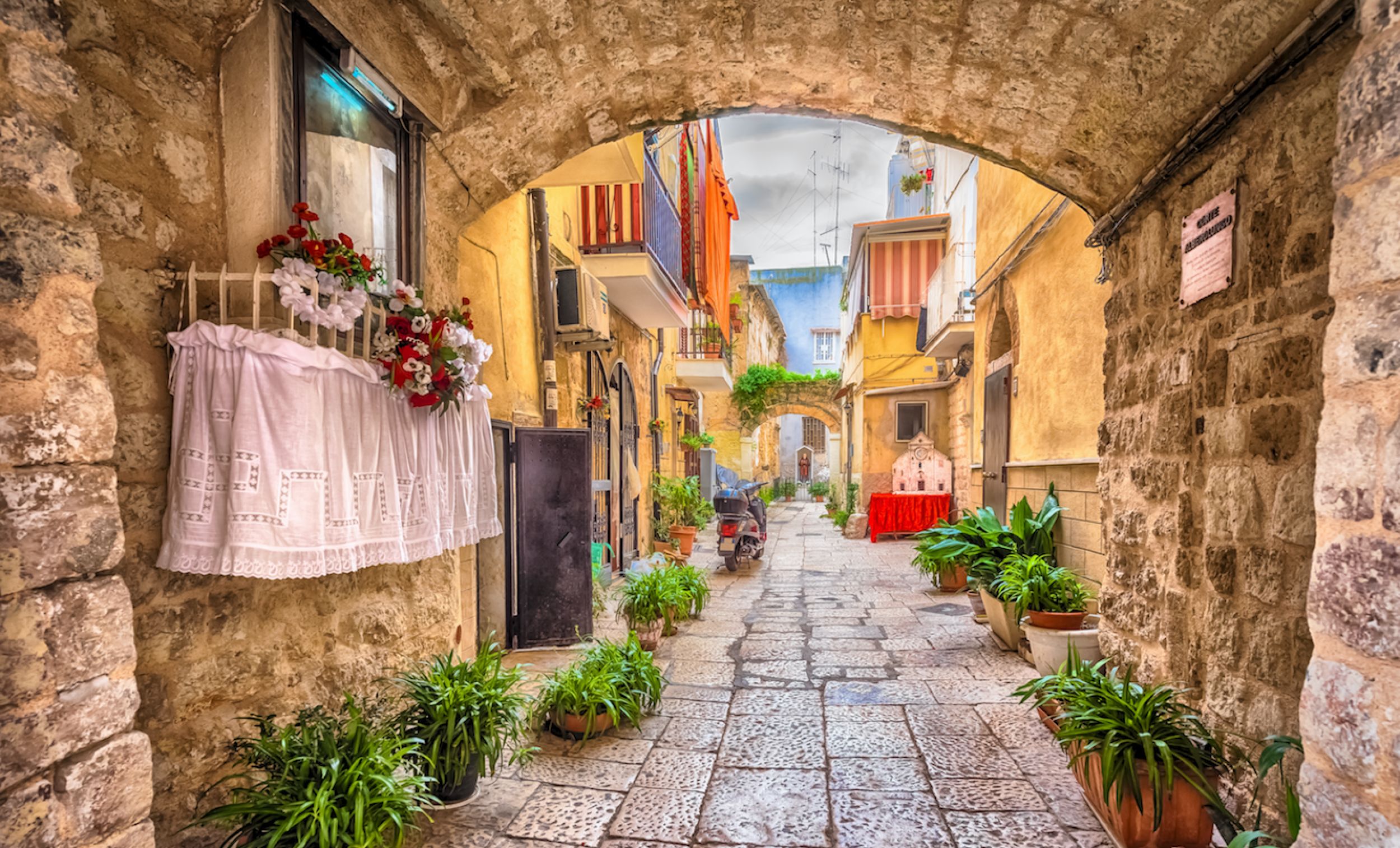 A trip to  …..
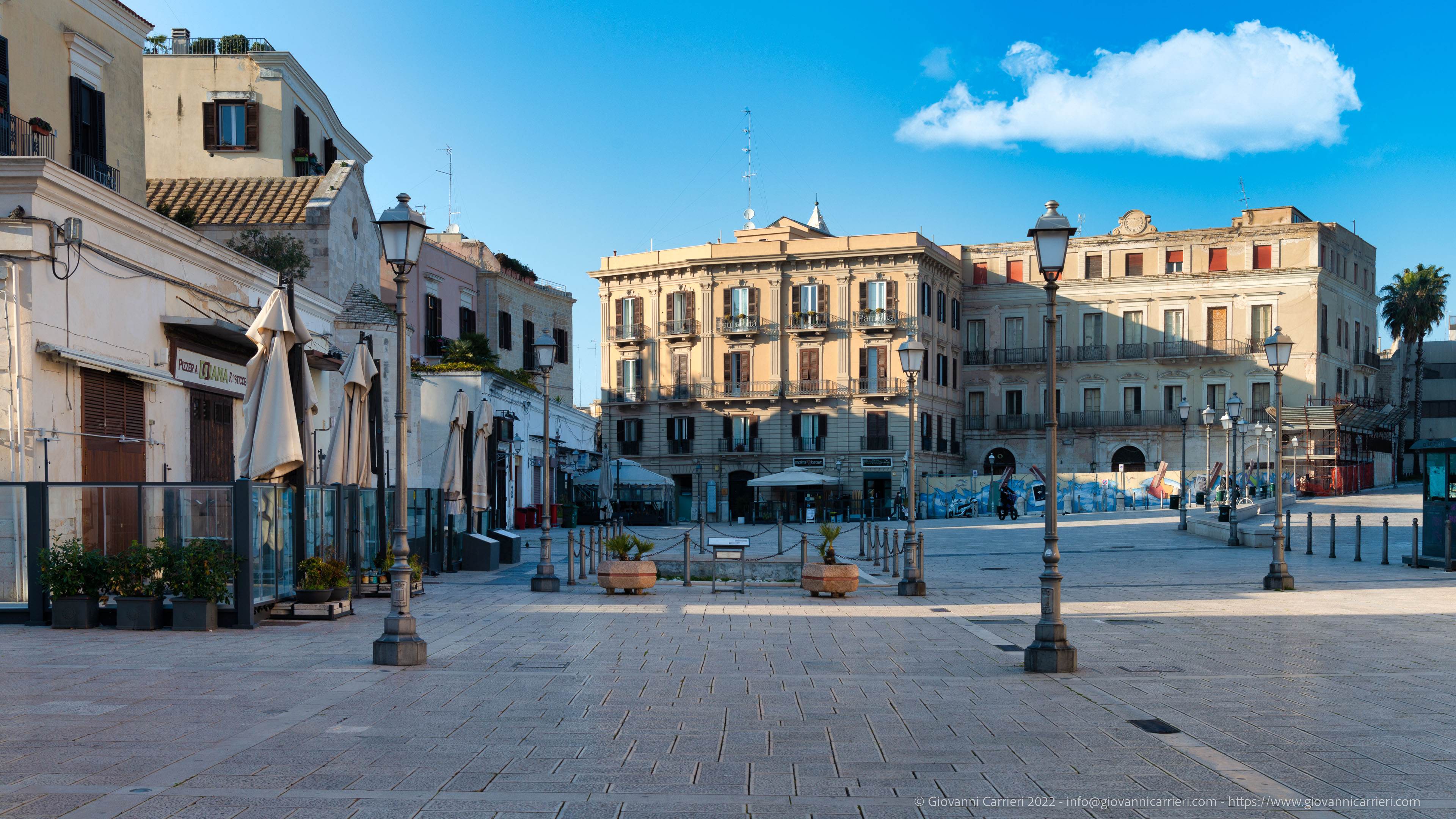 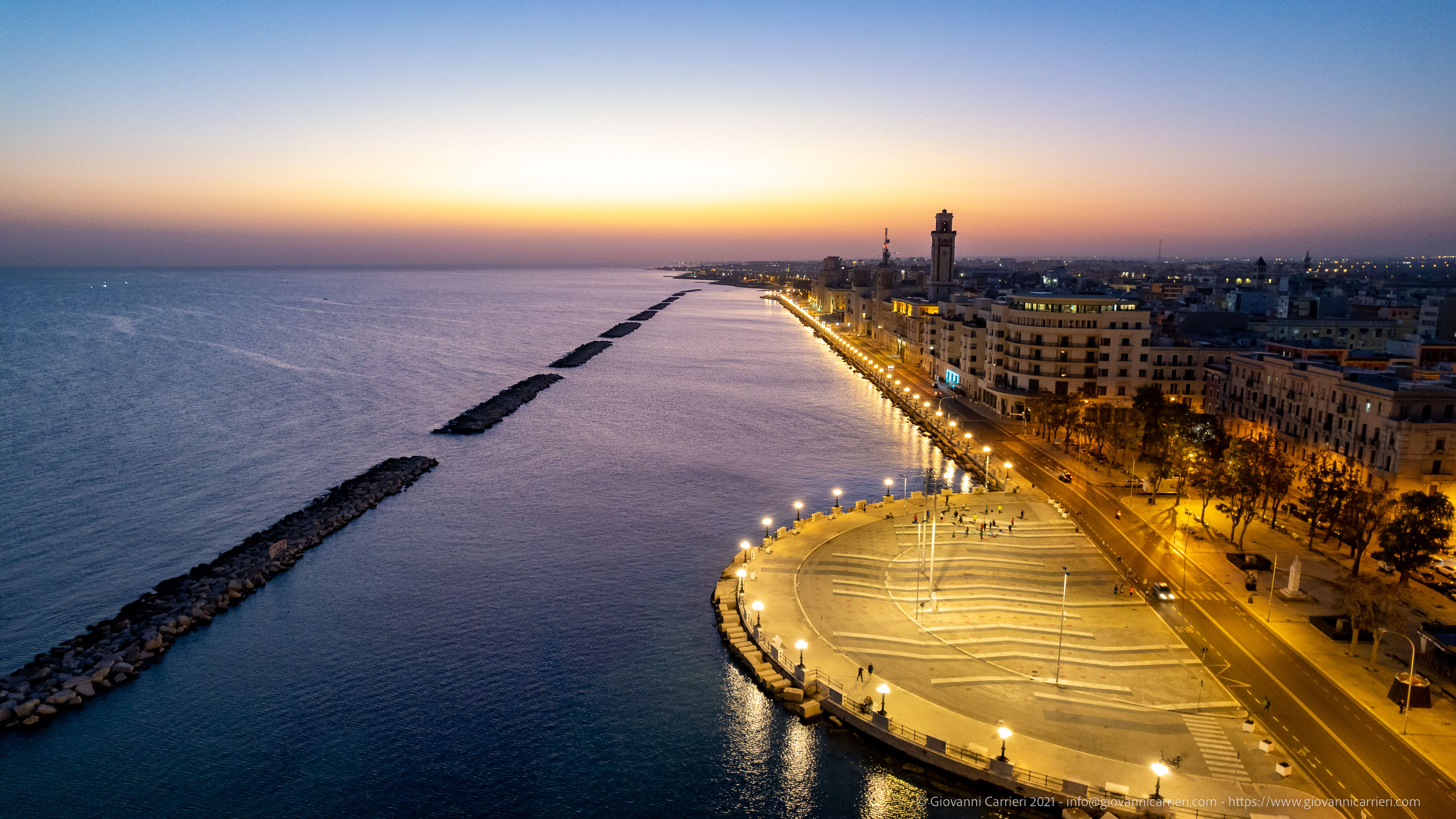 More hints…..
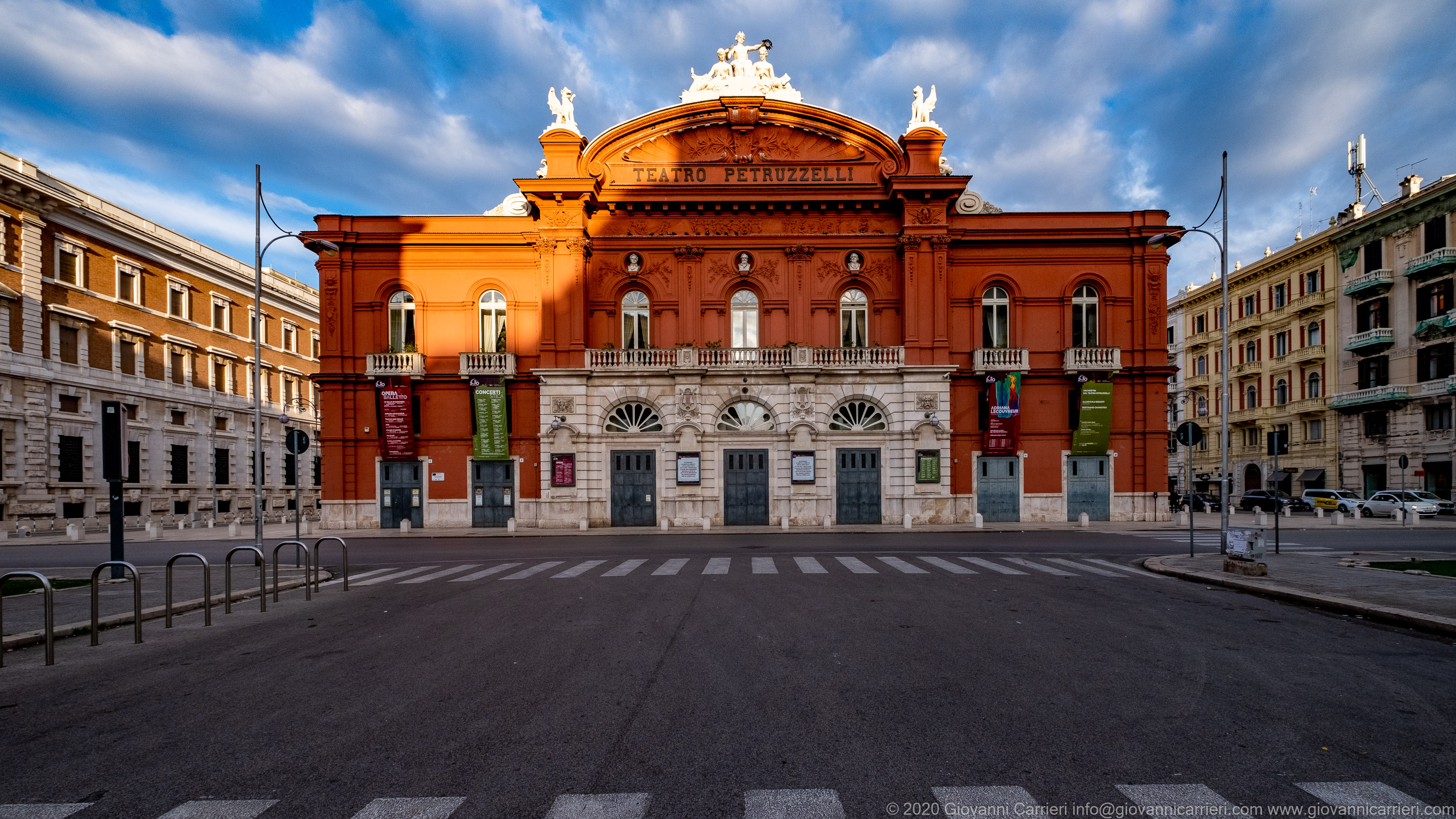 Next collaboration meeting in BARI
Courtesy of Giuliana
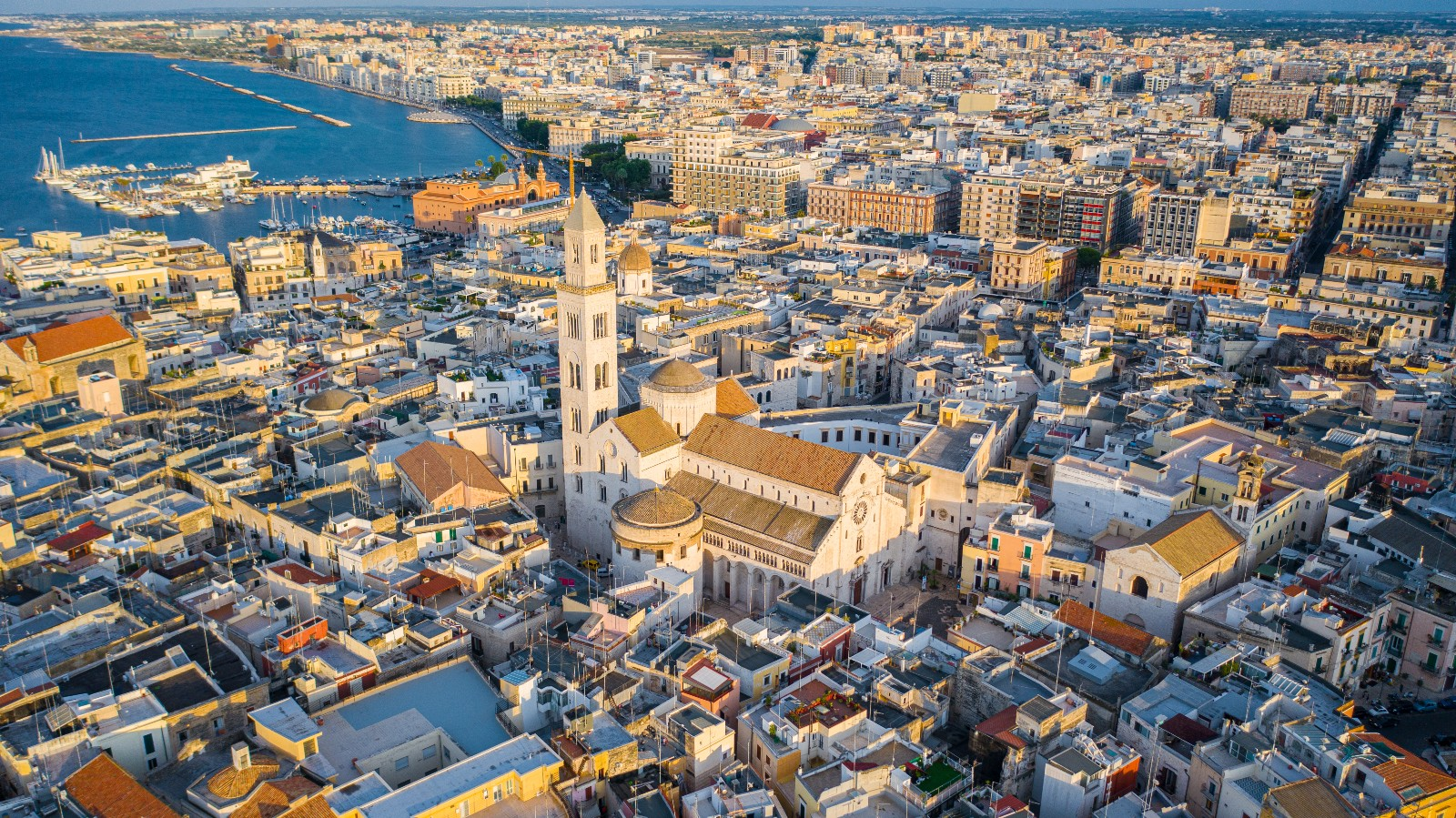 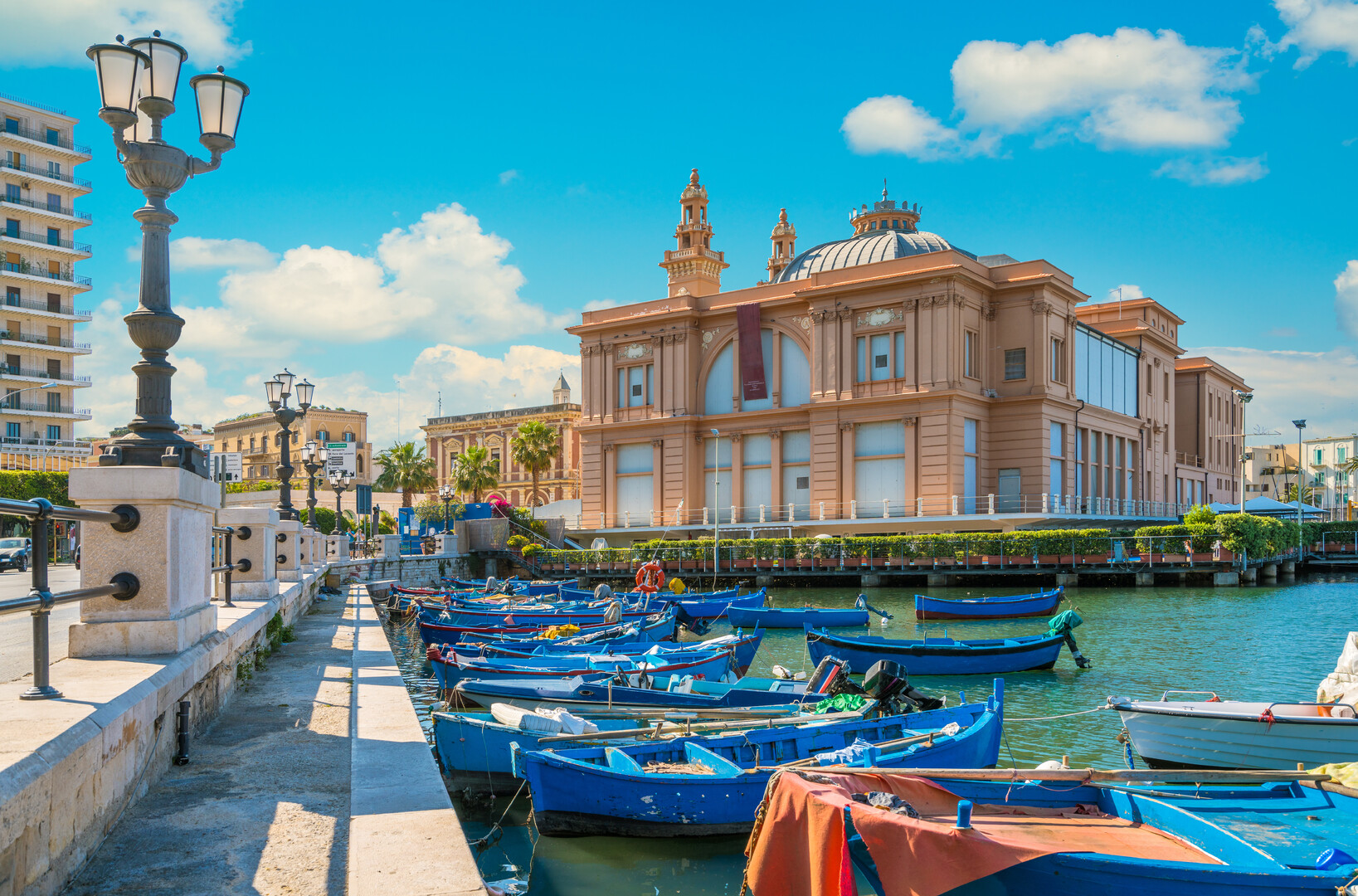 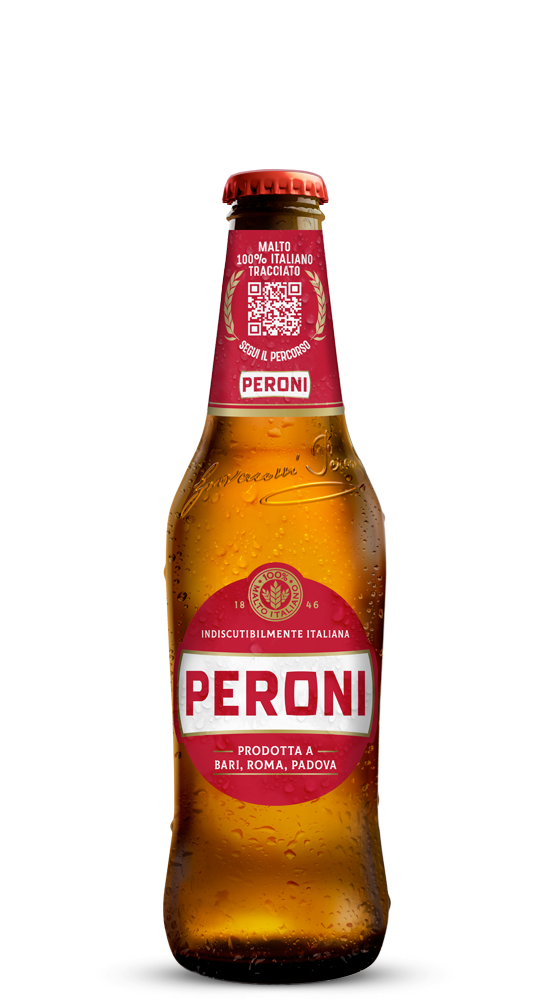 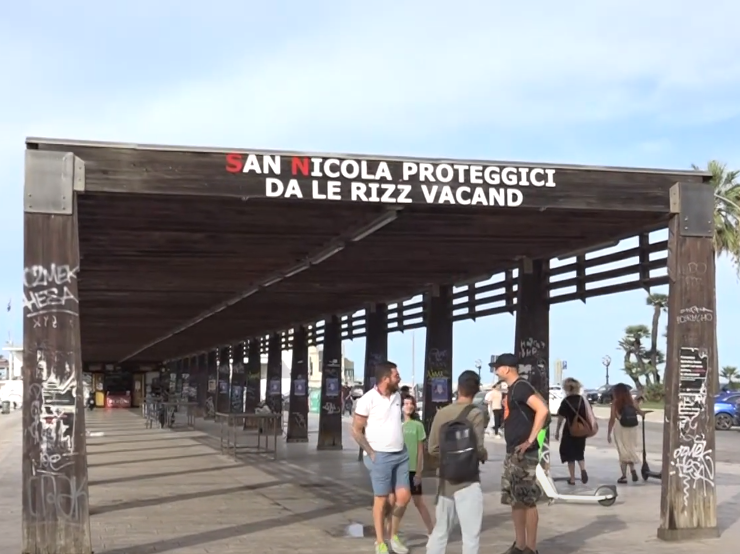 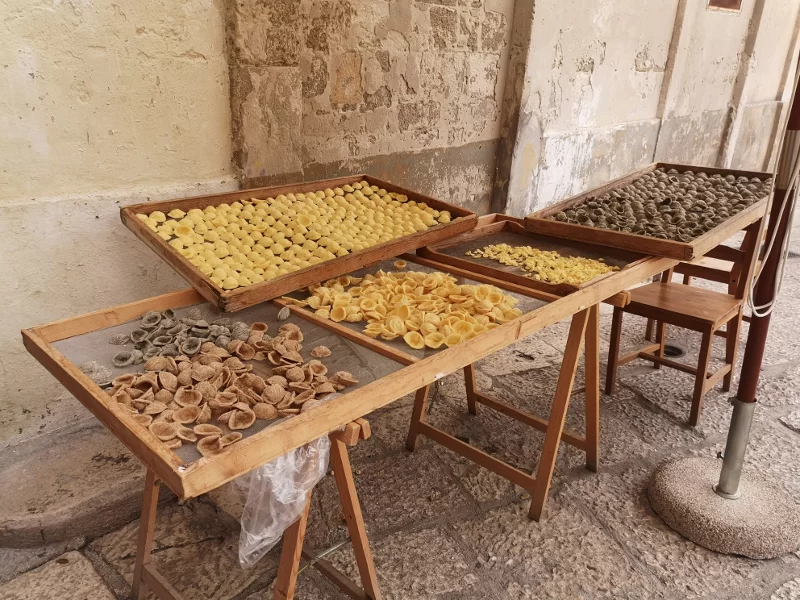 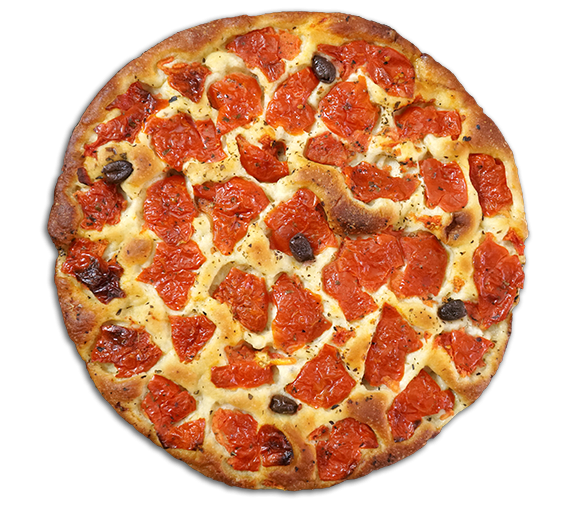 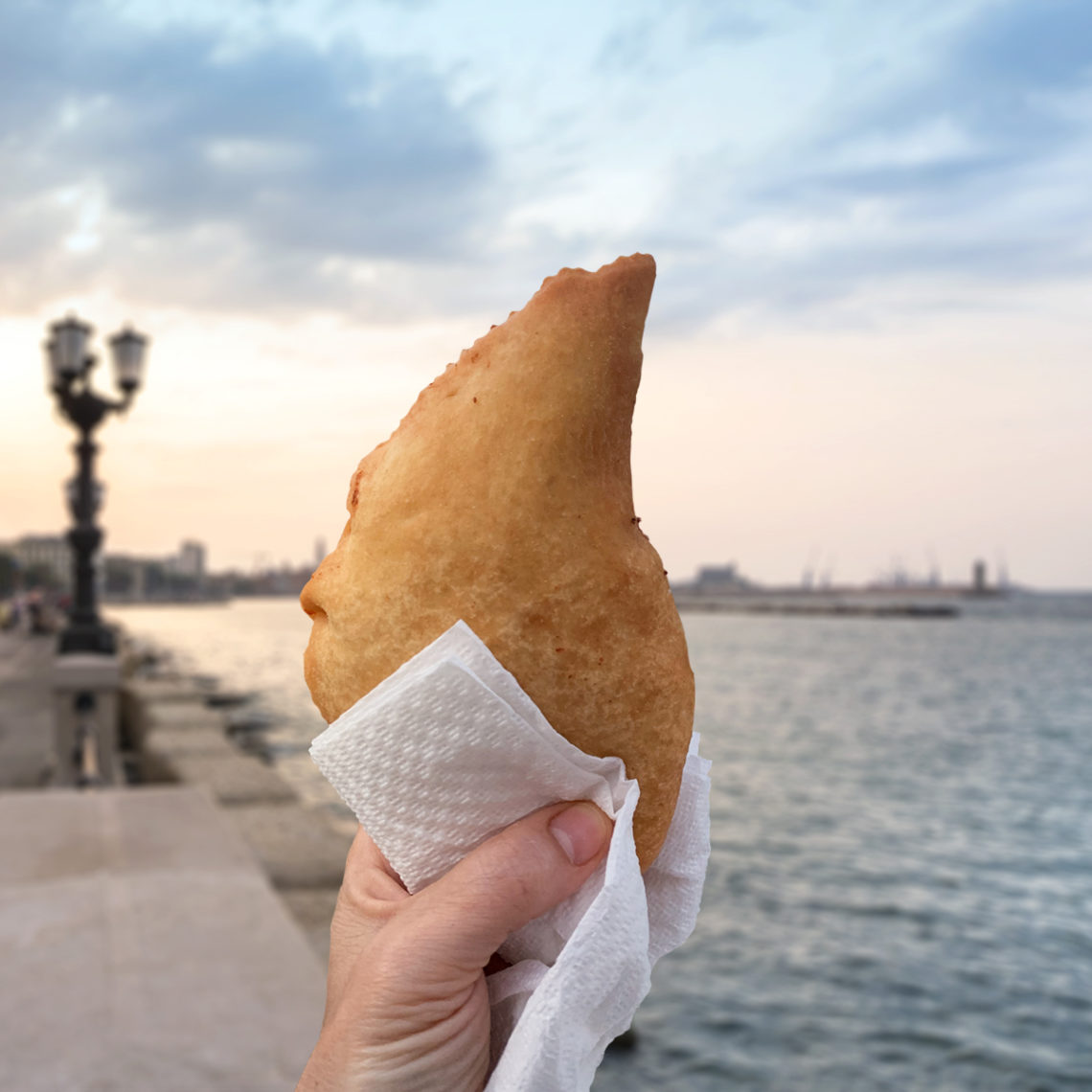 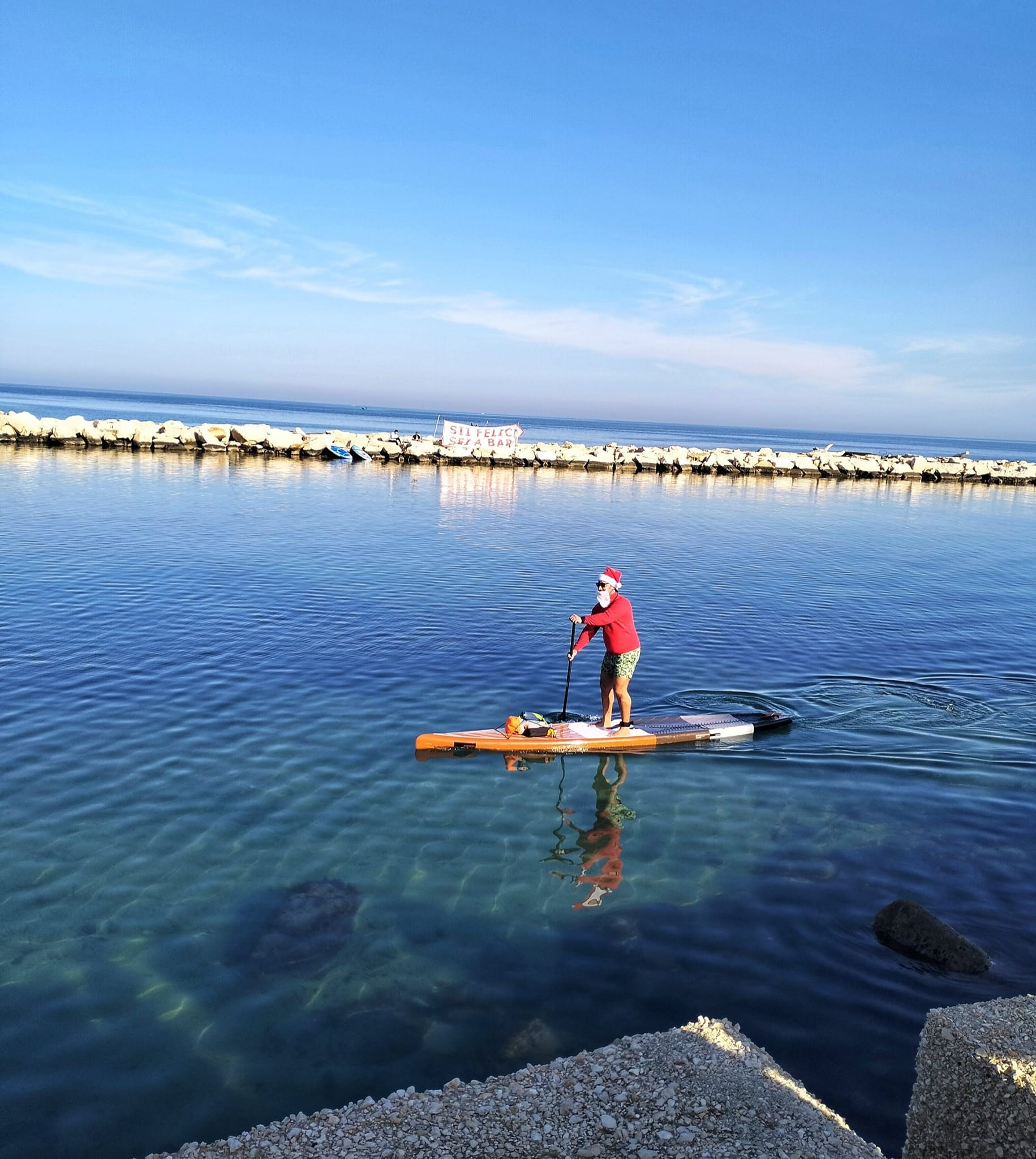 Three days between December 15th and 19th
WRITE DOWN ON YOUR CALENDAR!
Courtesy of Giuliana
Have a nice trip back! See you on zoom!